Gotická architektura
Lucie Cingálková
II. B
Gotická architektura
poprvé se objevila ve Francii v oblasti Ile-de-France 
     ve 12. století
trvala od 12. století až do počátku 16. století 
slovo „gotika“ pochází od italských humanistů, kteří si tuto architekturu mylně spojovali s Góty, jejichž umění bylo považováno za barbarské
gotika byla tedy těmito humanisty chápána negativně
Gotická architektura
jedná se o jediný evropský sloh, který není inspirován antikou
navazuje na románskou architekturu, „dopracovává“ ji 
     k dokonalosti, monumentalizuje, transformuje
periodizace:
raná gotika (12. století)
vrcholná gotika (13.–14. století)
pozdní gotika (15.–16. století)
Gotická architektura
snaha o vytvoření nadpozemského prostoru, dosažení boha (vertikalismus)
dynamika, monumentalita
rozdělení:
církevní – kostel, katedrála, chrám, klášter
světská – hrad, tvrz (na vesnicích), měšťanský dům, radnice, kamenný most, vesnická obydlí
Stavební prostředky
konstrukce
dekorace
sloup s rostlinnými dekoracemi
triforium
kružba
krab
kytka a poupě
fiála
svorník
lomený oblouk
žebrová klenba
opěrný systém
pilíř
konstrukce
Lomený oblouk
používán u vchodu, oken, portálů apod.
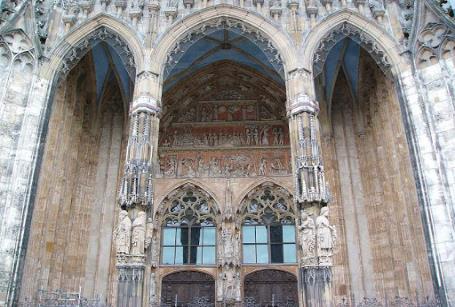 konstrukce
Žebrová klenba
základem je valená i křížová klenba
její „žebra“ jsou viditelná zespodu, tedy zevnitř stavby
díky žebrům dochází k ještě lepšímu rozdělení sil a tíhy stavby, protože žebra vedou směrem dolů (k pilířům nebo sloupům, které jsou tvořeny z „prutů“, tedy ze žeber)
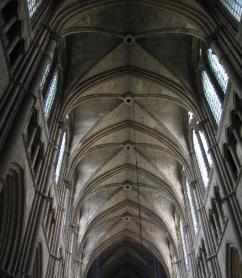 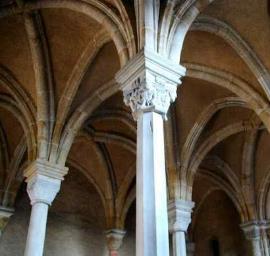 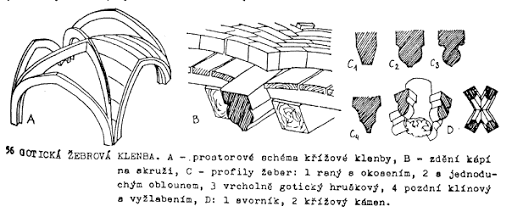 konstrukce
Opěrný systém
způsob zachycení tlaku 
vnější opěrný systém: tíha klenby se přenáší do klenebních žeber a odtud na pilíře
vnitřní opěrný systém: tlak klenby 
    je sveden do opěrných oblouků 
    a do mohutných opěrných pilířů  
   (tento systém je využívaný spíše 
    u větších staveb)
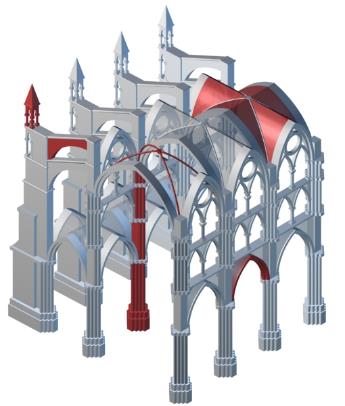 vnější
vnitřní
konstrukce
Pilíř
samostatný čtyřstranný opěrný „sloup“
v opěrném systému se jedná o tzv. opěrný pilíř
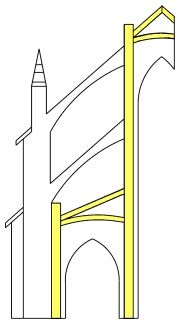 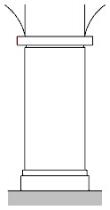 pilíř
opěrný pilíř
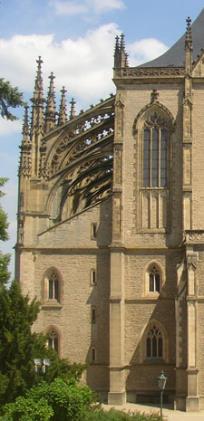 Opěrný systém u chrámu sv. Barbory v Kutné Hoře
dekorace
Sloup s rostlinným dekorem
lodě stavby jsou odděleny – oblouky s pilíři či sloupy, ze kterých mohou vést žebra klenby
samostatně stojící sloupy se objevovaly spíše v pozdní gotice, jedná se tak o jediný prvek, který byl inspirován antikou 
     (ale objevuje se zde díky románské architektuře)
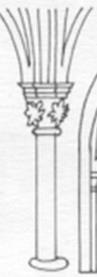 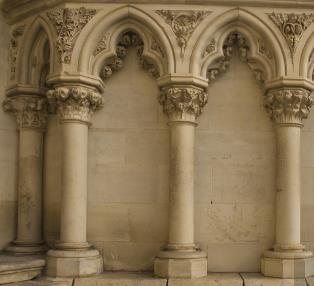 dekorace
Triforium
ochoz nad arkádami v katedrálách nebo chrámech
původně se jednalo o 3 sdružená okna (proto triforium)
za triforiem se může nacházet zeď nebo okna
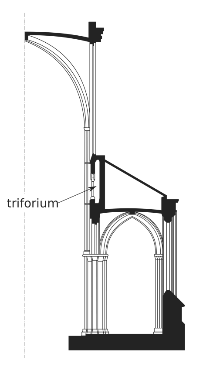 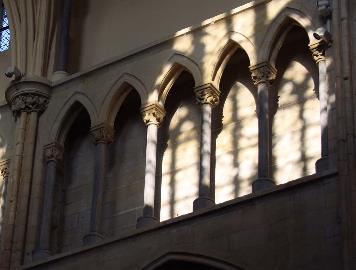 Triforium, za kterým jsou okna v katedrále sv. Víta
dekorace
Kružba
zdobný prvek vyplňující lomený oblouk, nejčastěji na oknech
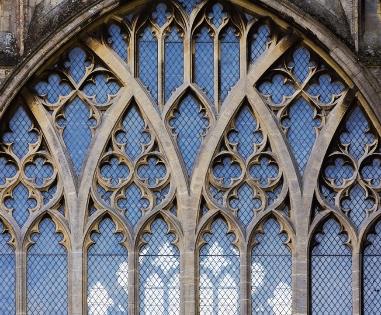 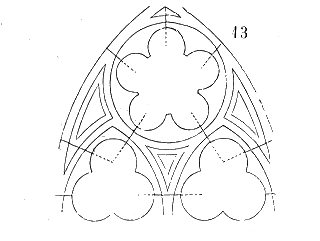 dekorace
Krab
malý ozdobný prvek ve tvaru zprohýbaného poupěte, umístěný na opěrných obloucích, vimpercích, fiálách, oltářích
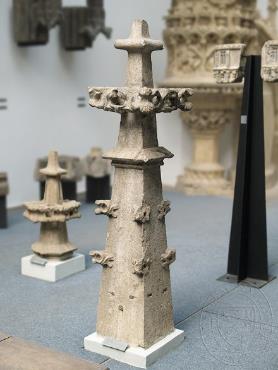 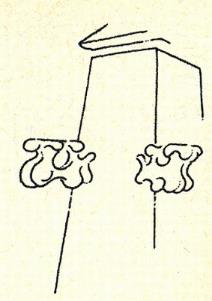 dekorace
Křížová kytka a poupě
ozdobný prvek zdobící vrcholek vimperku nebo fiály, nad kytkou se nachází poupě
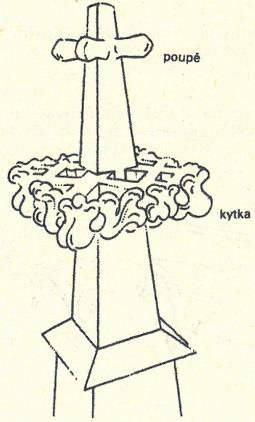 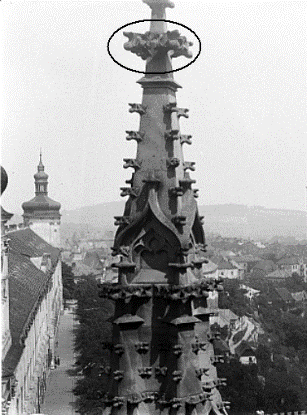 dekorace
Fiála
čtyřboký jehlan zdobený kraby a zakončený křížovou kytkou, umístěný na vrcholcích stavby (na pilířích opěrného systému)
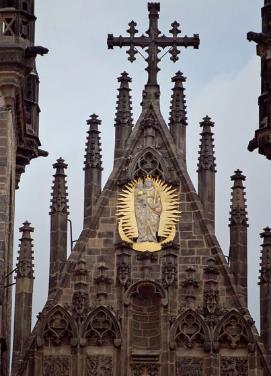 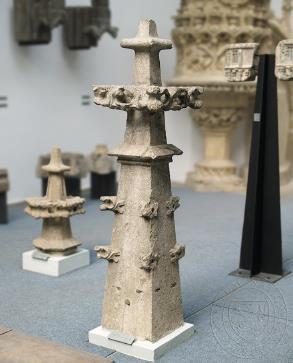 dekorace
Portál s vimperky
trojúhelníkový ozdobný štít nad portály a okny
zdoben může být kružbou, fiálou, krabem nebo kytkou
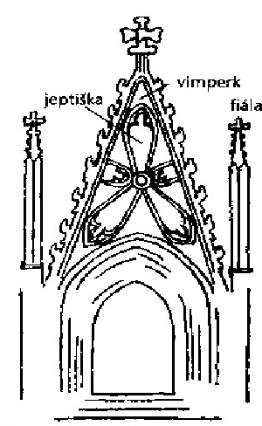 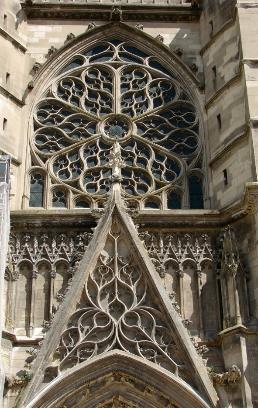 dekorace
Svorník
zdobený průsečík žeber v žebrové klenbě
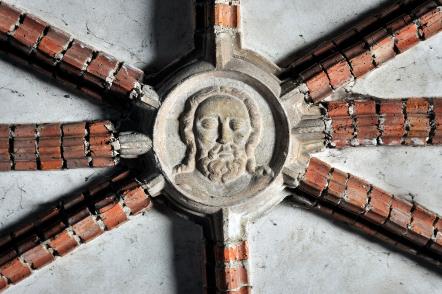 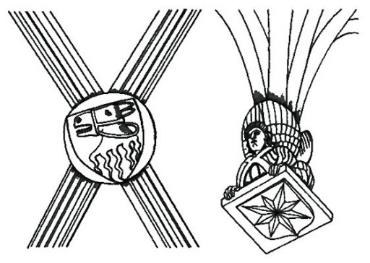 Saint Denis
Za první gotickou stavbu je považován klášterní chrám Saint Denis poblíž Paříže
Chrám nechal postavit opat Suger, který popisoval průběh stavby – text je  dochován
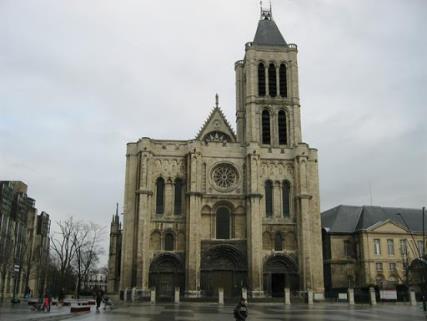 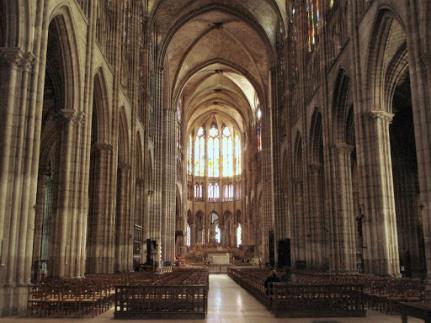 Notre-Dame
katedrála Panny Marie neboli chrám Matky Boží v Paříži, Francie
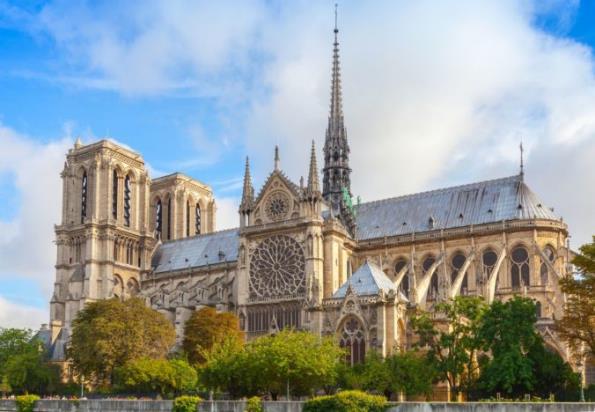 Katedrála sv. Petra
katedrála sv. Petra v Kolíně nad Rýnem, Německo
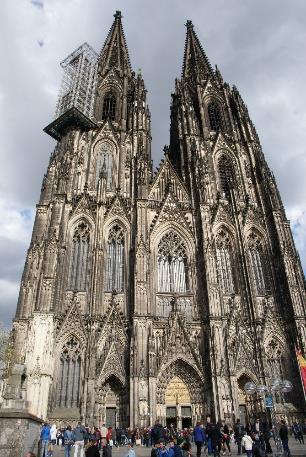 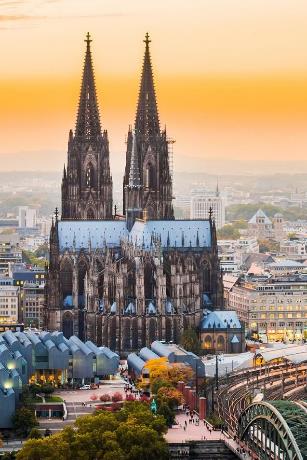 Radnice v Lovani
radnice v Lovani, Belgie
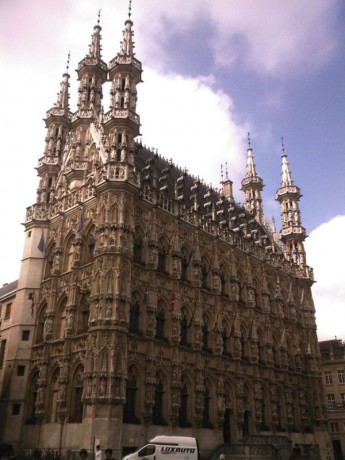 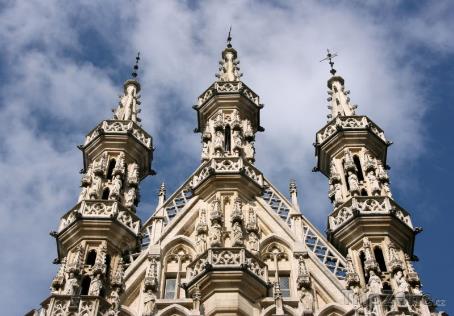 Katedrála sv. Víta
katedrála sv. Víta, Václava, Vojtěcha a Panny Marie v Praze
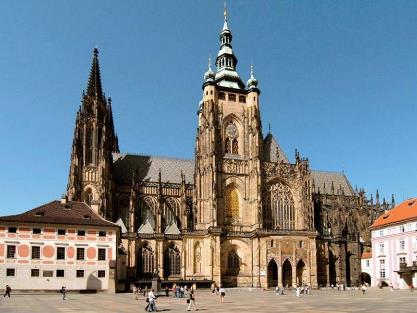 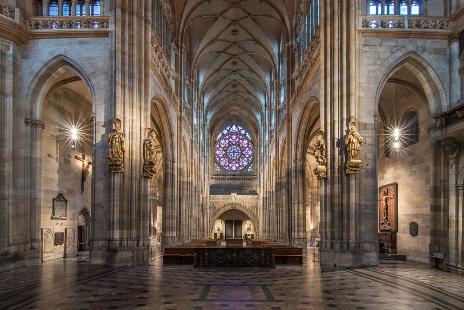 Staroměstská mostecká věž
Staroměstská mostecká věž, sloužící jako brána na Karlův most v Praze
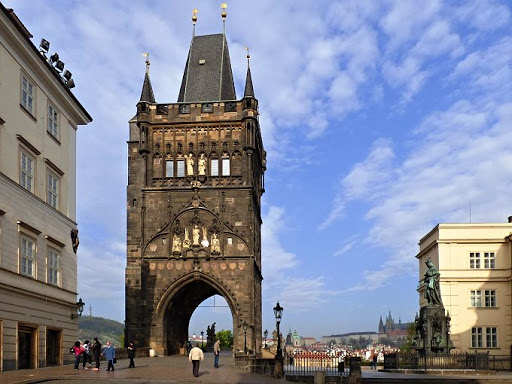 Hrad Házmburk
hrad Házmburk v Českém středohoří
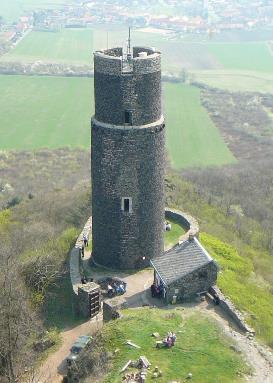 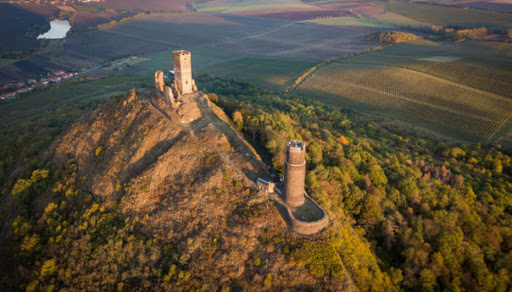 Kostel Nanebevzetí Panny Marie
kostel nebo bazilika Nanebevzetí Panny Marie v Brně
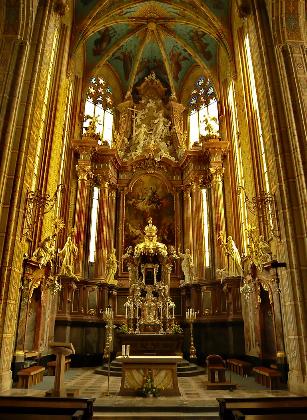 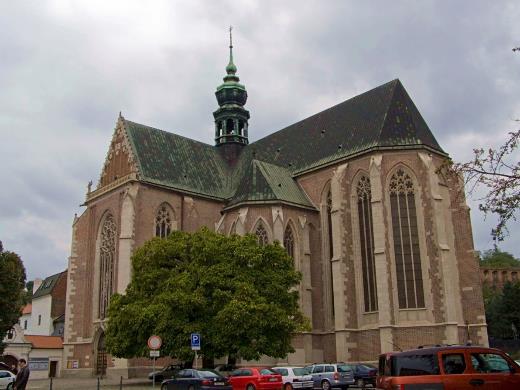 zdroje
https://cs.wikipedia.org/wiki/Gotick%C3%A1_architektura
http://vytvarna-vychova.cz/goticka-architektura/
http://www.archizone.cz/stavebni-slohy/gotika/
https://cs.wikipedia.org/wiki/Lomen%C3%BD_oblouk#Vzhled_a_funkce
https://cs.wikipedia.org/wiki/Kru%C5%BEba
https://cs.wikipedia.org/wiki/Krab_(architektura)
https://cs.wikipedia.org/wiki/K%C5%99%C3%AD%C5%BEov%C3%A1_kytka
https://cs.wikipedia.org/wiki/Fi%C3%A1la
https://cs.wikipedia.org/wiki/Vimperk_(architektura)
https://cs.wikipedia.org/wiki/%C5%BDebrov%C3%A1_klenba
https://cs.wikipedia.org/wiki/Op%C4%9Brn%C3%BD_syst%C3%A9m
https://cs.wikipedia.org/wiki/Sloup_(architektura)
https://npu.fandom.com/wiki/Svorn%C3%ADk